Corporate Failure & Reconstruction
Predicting business failure
Corporate decline has two aspects

Declining  industries
Declining Companies


Declining Industries

Technological advances
 Regulatory changes
Changes in consumers/ customers life style
Rising cost of inputs
Shirking customers group
Declining Companies
Symptoms of Corporate failure

Decease profitability
Decrease sales volume
Increase gearing
Liquidity issues
Falling market share
Lack of planning
4 main reasons for corporate failures
“Marius Pretouris  (2008) identified four main reasons for corporate failures

Human causes
Internal& external causes
Structural causes
Financial causes
Quantitative models measuring business Failures
Quantitative models
	Look on financial ratios of the entity & determine the failure

Commonly accepted ratios to determine the business failures 
Low Profitability
Poor Liquidity
Low equity returns ( both dividend & capital) 
High gearing
Highly variable income
Determine business failure through Z score
“The Altman Z-Score”
combination of five weighted business ratios that is used to estimate the likelihood of financial distress

The logical solution is to select a combination of ratios, a multivariate approach, in an attempt to provide a more comprehensive picture of the financial status of a company.

 Following Beaver, Altman (1968) proposed ‘multiple discriminant analysis’ (MDA). 

This provided a linear combination of ratios which best distinguished between groups of failing and non-failing companies. This technique dominated the literature on corporate failure models until the 1980s and is commonly used as the baseline for comparative studies.
The original research was based on data from publicly held manufacturers (66 firms, half of which had filed for bankruptcy). 

Altman calculated 22 common financial ratios for all of them and then used multiple discriminant analysis to choose a small number of those ratios that could best distinguish between a bankrupt firm and a healthy one. To test the model, 

Altman then calculated the Z Scores for new groups of bankrupt and non bankrupt but sick firms (i.e. with reported deficits) in order to discover how well the Z Score model could distinguish between sick firms and the terminally ill.
Altman identified five key indicators of the likely failure or non failure of business
	Liquidity
	Profitability
	Efficiency
	Leverage
	Solvency

These five ratios used to derive “Z score”
The  Z score represents a combination of different ratios  weighted by co efficient
Calculation / Definition

Z=1.2*X1 + 1.4*X2 + 3.3*X3 + 0.6*X4 + 1.0*X5.

X1 = Working Capital / Total Assets. ( measure Liquidity)

X2 = Retained Earnings / Total Assets. (Measure cumulative profitability )

 X3 = Earnings Before Interest and Taxes / Total Assets.( measure  how productive a company in generating earnings)

X4 = Market Value of Equity / Book Value of Total Liabilities(measure the gearing)

X5 = Sales/ Total Assets. ( measure of how effectively the firm uses its assets to generate sales.)
The results indicated that, 
 
if the Altman Z-Score is close to or below 3, it is wise to do some serious due diligence before considering investing. 

The Z-score results usually have the following interpretation

Z Score more than 3-“ The company is financially sound & relatively safe

Z Score below 2.99 -“Safe” Zones. The company is considered ‘Safe’ based on the financial figures only.

1.8 lt; Z lt; 2.99 -“Grey” Zones. There is a good chance of the company going bankrupt within the next 2 years of operations.

Z below 1.80 -“Distress” Zones. The score indicates a high probability of distress within this time period.
Qualitative models-  Argentis “ A” Score”
Qualitative models are based on non-accounting or qualitative variables. 

One of the most notable of these is the A score model attributed to Argenti (1976), which suggests that the failure process follows a predictable sequence:
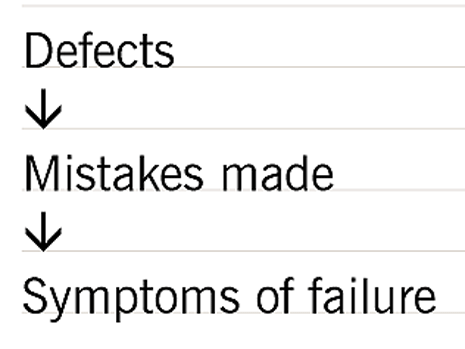 Defects can be divided into management weaknesses and accounting deficiencies as follows:

Management weaknesses:
autocratic chief executive (8)
failure to separate role of chairman and chief executive (4)
passive board of directors (2)
lack of balance of skills in management team – financial, legal, marketing, etc (4)
weak finance director (2)
lack of ‘management in depth’ (1)
poor response to change (15).

Accounting deficiencies:
	no budgetary control (3)
	no cash flow plans (3)
	no costing system (3).
Management Mistakes

Argenti suggests that it will inevitably make mistakes which may not become evident in the form of symptoms for a long period of time. 

The failure sequence is assumed to take many years, possibly five or more. The three main mistakes likely to occur

High gearing – a company allows gearing to rise to such a level that one unfortunate event can have disastrous consequences (15)

Overtrading – this occurs when a company expands faster than its financing is capable of supporting. The capital base can become too small and unbalanced (15)

The big project than gone wrong – any external/internal project, the failure of which would bring the company down (15).
The final stage of the process occurs when the symptoms of failure become visible. Argenti classifies such symptoms of failure using the following categories:

Financial signs – in the A score context, these appear only towards the end of the failure process, in the last two years (4).

Creative accounting – optimistic statements are made to the public and figures are altered (inventory valued higher, depreciation lower, etc). Because of this, the outsider may not recognise any change, and failure, when it arrives, is therefore very rapid (4).

Non-financial signs – various signs include frozen management salaries, delayed capital expenditure, falling market share, rising staff turnover (3).

Terminal signs – at the end of the failure process, the financial and non-financial signs become so obvious that even the casual observer recognizes them (1).
The maximum score allotted is 100

The overall pass mark is 25. Companies scoring above this show many of the signs preceding failure and should therefore cause concern. 

Even if the score is less than 25, the sub-score can still be of interest. If, for example, a score over 10 is recorded in the defects section, this may be a cause for concern, or a high score in the mistakes section may suggest an incapable management.

 Usually, companies not at risk have fairly low scores (0–18 being common), whereas those at risk usually score well above 25 (often 35–70).
Strategic Drift
Strategic drift happens when the strategy of a business is no longer relevant to the external environment facing it.

Strategic drift usually arises from a combination of factors, including:

Business failing to adapt to a changing external environment (for example social or technological change)
A discovery that what worked before (in terms of competitiveness) doesn’t work anymore
Complacency sets in – often built on previous success which management assume will continue
Senior management deny there is a problem, even when faced with the evidence